Менторство
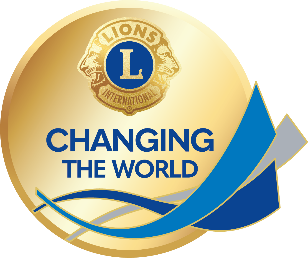 ОЦЕНКА ЗА ЛИДЕРСТВО:
“Твърди се, че лидерите не се оценяват въз основа на броя последователи, които ръководят, а на броя на нови лидери, които развиват.”
- Margaret J. Wheatley
Leadership and the New Science
Цели на сесията
Ползите за Ментора, Наставлявания и Lions Организацията
Представяне концепцията за Менторство
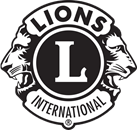 Разпознаване целите и процесите на Lions Менторска Програма
Създаване на План за Менторство
Определение за Ментор
Менторът е доверен съветник и водач/наставник.
Определение за Наставляван
Наставляваният е този, който се стреми да учи и да се развива с напътствията на по-опитен или знаещ човек.
1
2
3
5
4
Осъщест-вява се само лице в лице
Няма ползи за Менто-
рите
Винаги е дълго-срочно
Ментори-те трябва да са по-възрастни
Ментор-ството е 
рядкост
МИТОВЕ за Менторството
5
ELLI
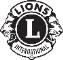 Lions Менторска Програма
Основно Ниво
Отговорности
Взаимоотношения
Ниво за Напреднали
Резултати
Повторение
“Всички сертификати за признание, които получаваме в живота, ще избледнеят. Паметниците, които строим, ще се сринат. Трофеите ще корозират. Но това, което правим за другите, ще окаже трайно въздействие върху нашия свят. Истинският успех идва само когато всяко поколение продължава да развива следващото поколение, като ги учи на ценността и метода за развиване на следващата група лидери.”


John C. Maxwell
Developing the Leader Within You
Истинският успех.
Цели на сесията
Ползите за Ментора, Наставлявания и Lions Организацията
Представяне концепцията за Менторство
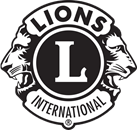 Разпознаване целите и процесите на Lions Менторска Програма
Създаване на План за Менторство
Анкета за Оценка
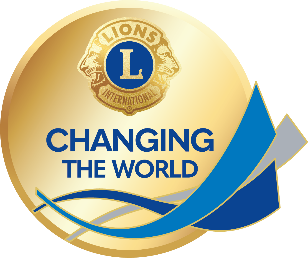